Understanding the Doctor’s Dilemma
Conditional probability
The doctor’s dilemma
An automated blood pressure machine tests members of the public, of whom 20% have high blood pressure on average.  The machine shows that 80% of those with high blood pressure test positive and 10% of those with normal blood pressure also test positive.  Find the probabilities of a) a correct positive diagnosis and b) a correct negative diagnosis.
It’s all in the phrasing….
The Jones have 2 children, one of whom is a girl.  What is the probability that the other child is also a girl?
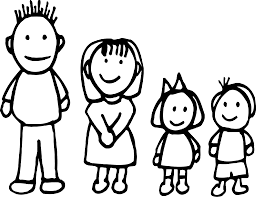 Let’s look at the possible gender distribution…
There are three equally likely instances that involve G
Only one of these is GG
General rule for conditional probability
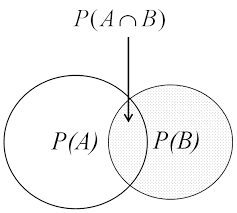 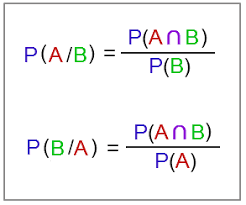 Bayes’ theorem
Posterior probability: “the probability B happens, given that A has happened
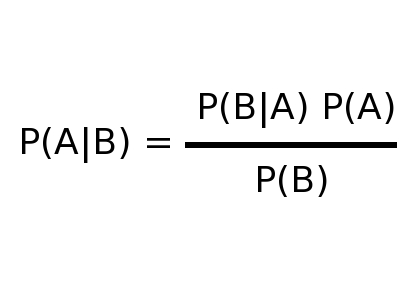 Anterior probability: “the probability A happens, given that B has happened”
Pictured as a tree diagram
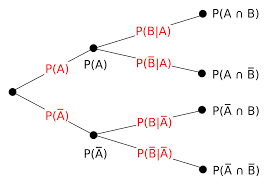 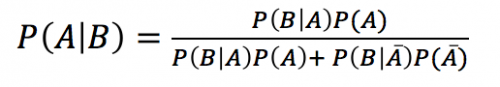 Back to the doctor’s dilemma
The calculation